读一读，猜一猜
小小逗号水中游，
浑身发黑滑溜溜。
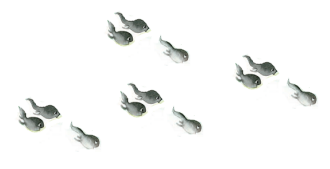 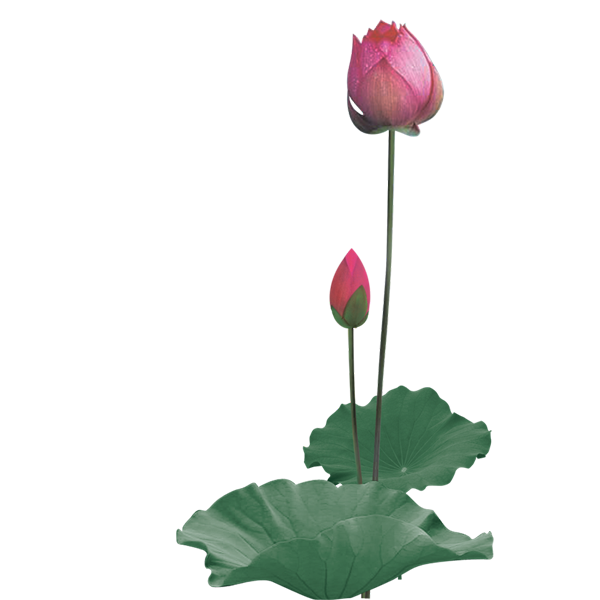 小黑鱼，
光溜溜，
脑袋倒比身子大。
小蝌蚪
小蝌蚪找妈妈
？
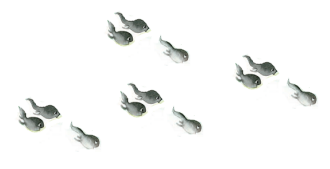 大大的

黑灰色的

长长的
脑袋

身子

尾巴
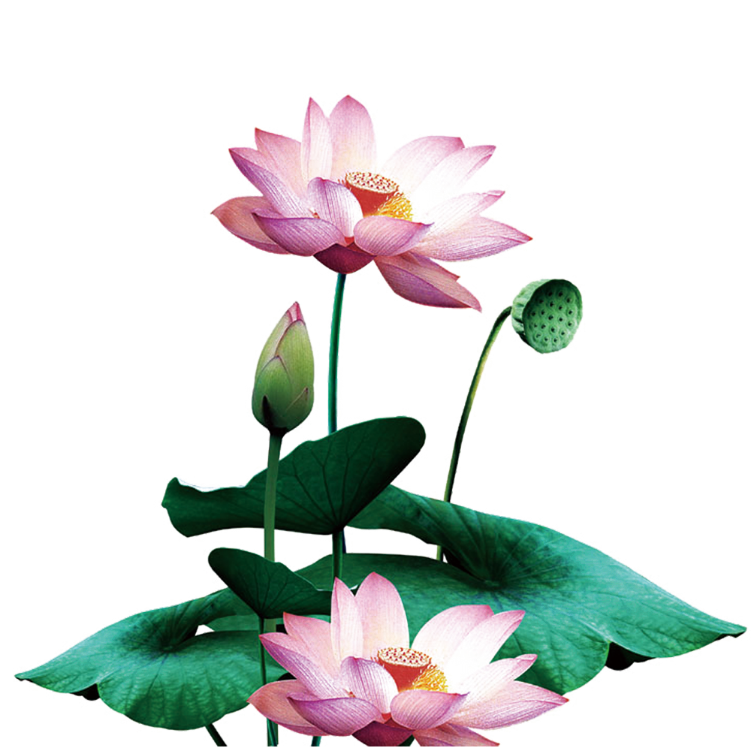 快活地游来游去
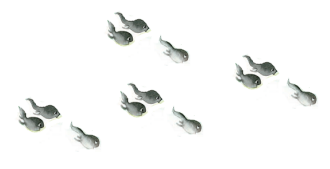 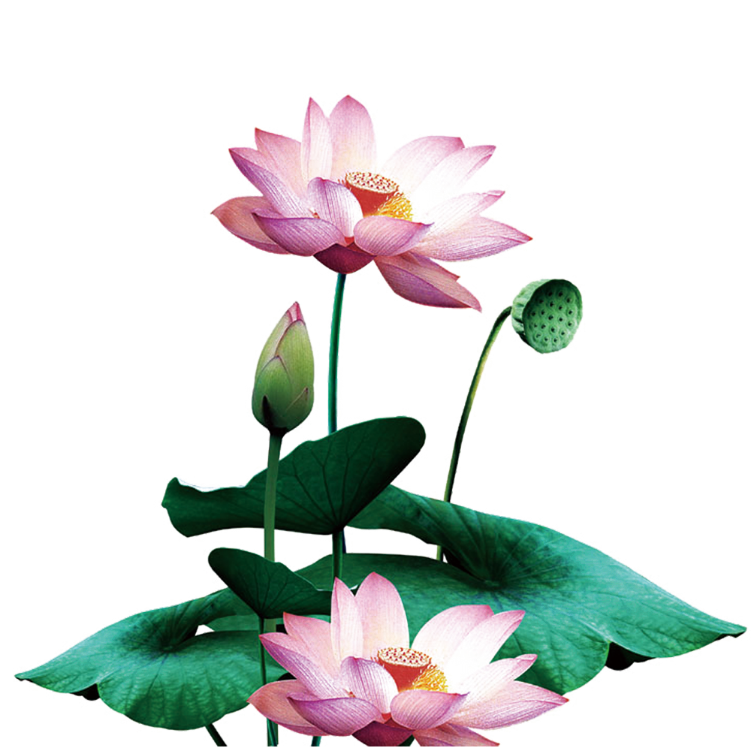 池塘里有一群小蝌蚪，大大的脑袋，黑灰色的身子，甩着长长的尾巴，快活地游来游去。
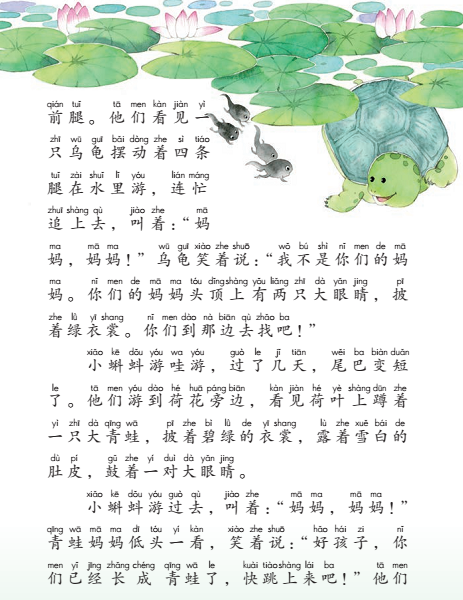 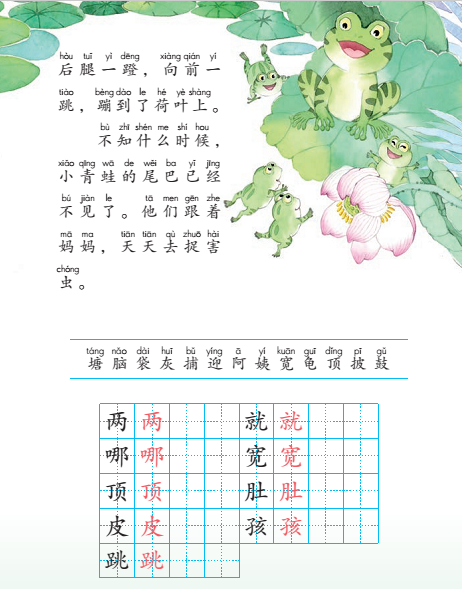 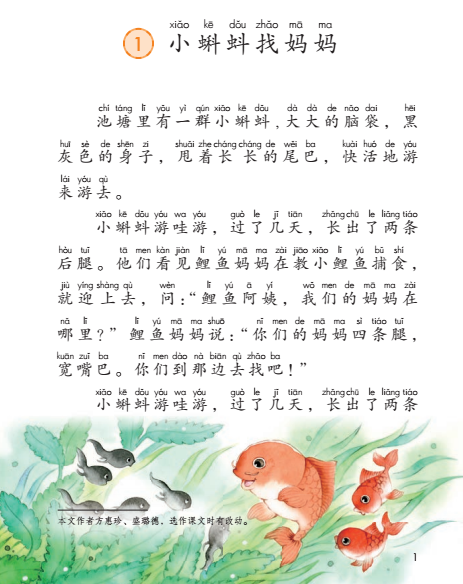 6
1
2
认真读课文，想一想：

1、小蝌蚪在找妈妈的过程中遇到了谁？
2、小蝌蚪发生了哪些变化？
4
3
5
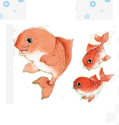 鲤鱼阿姨
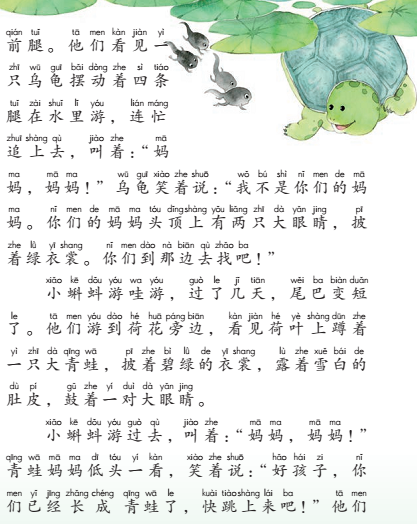 一只乌龟
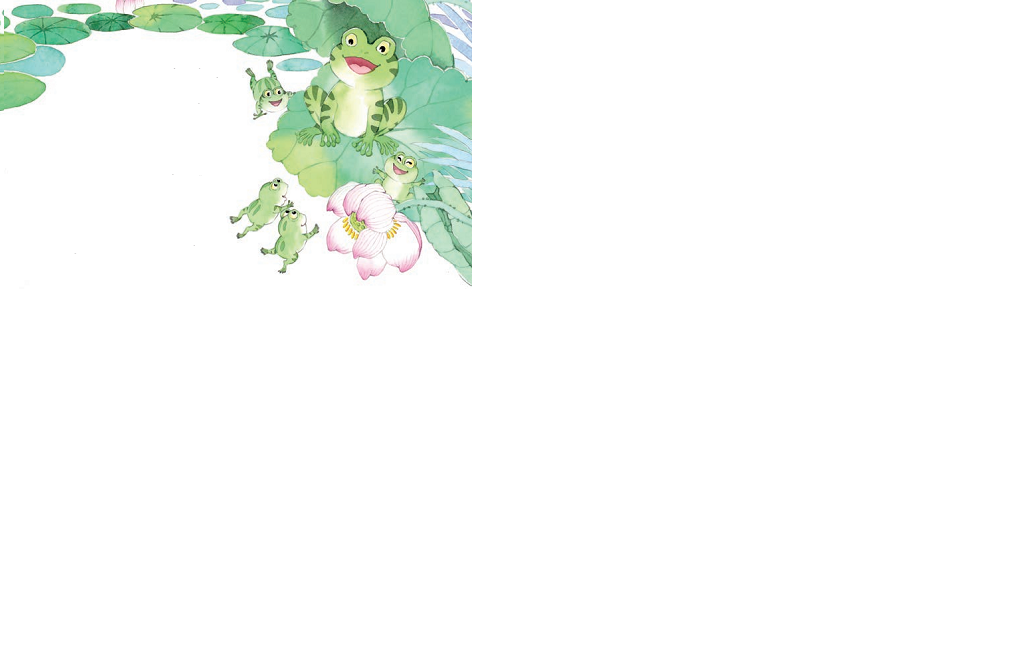 青蛙妈妈
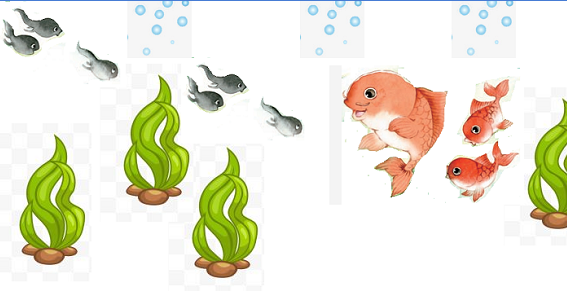 小蝌蚪游哇游，过了几天，长出了两条后腿。他们看见鲤鱼妈妈在教小鲤鱼捕食，就迎上去，问：“鲤鱼阿姨，我们的妈妈在哪里？”鲤鱼妈妈说：“你们的妈妈四条腿，宽嘴巴。你们到那边去找吧！”
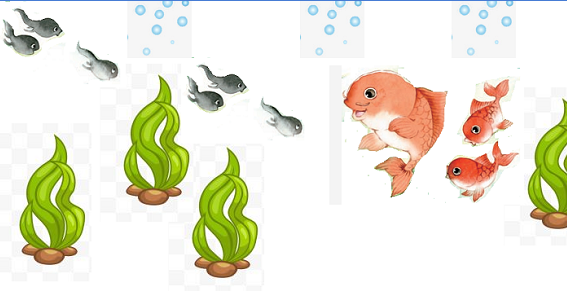 他们看见/鲤鱼妈妈/在教小鲤鱼捕食，就/迎上去，问：“鲤鱼阿姨，我们的妈妈/在哪里？”
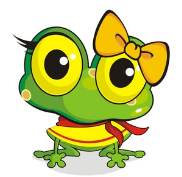 多音字
jiāo 教书  教给
教
jiào 教师  教学
哪
?

        。
那 哪

nǎ(   )里   

nà（  ）里
哪
那
“鲤鱼阿姨，我们的妈妈/在哪里？”
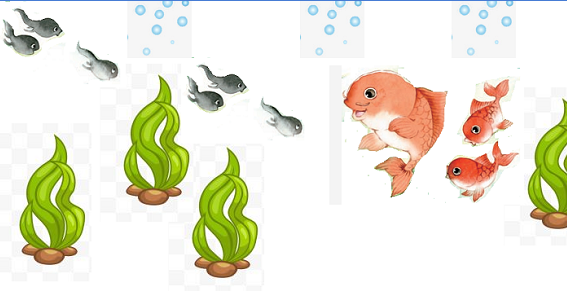 小蝌蚪游哇游，过了几天，长出了两条后腿。他们看见/鲤鱼妈妈/在教小鲤鱼捕食，就/迎上去，问：“鲤鱼阿姨，我们的妈妈/在哪里？”鲤鱼妈妈说：“你们的妈妈四条腿，宽嘴巴。你们到那边去找吧！”
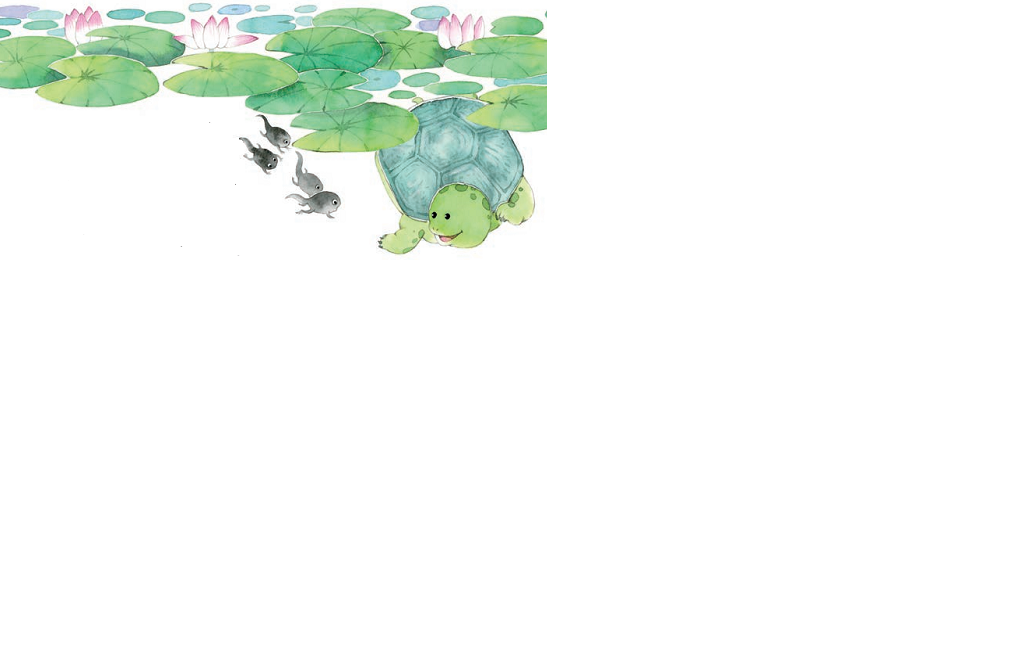 小蝌蚪游哇游，过了几天，长出了两条前腿。他们看见一只乌龟/摆动着四条腿/在水里游，连忙追上去，叫着：“妈妈，妈妈！”乌龟笑着说：“我不是你们的妈妈。你们的妈妈/头顶上/有两只大眼睛，披着绿衣裳。你们到那边去找吧！”
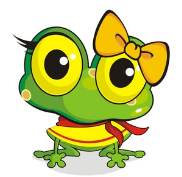 想一想，填一填，比谁填得多！
目 + 青 = 睛      眼睛
（ ）+青 =（ ）  （    ）
（ ）+青 =（ ）  （    ）
（ ）+青 =（ ）  （    ）
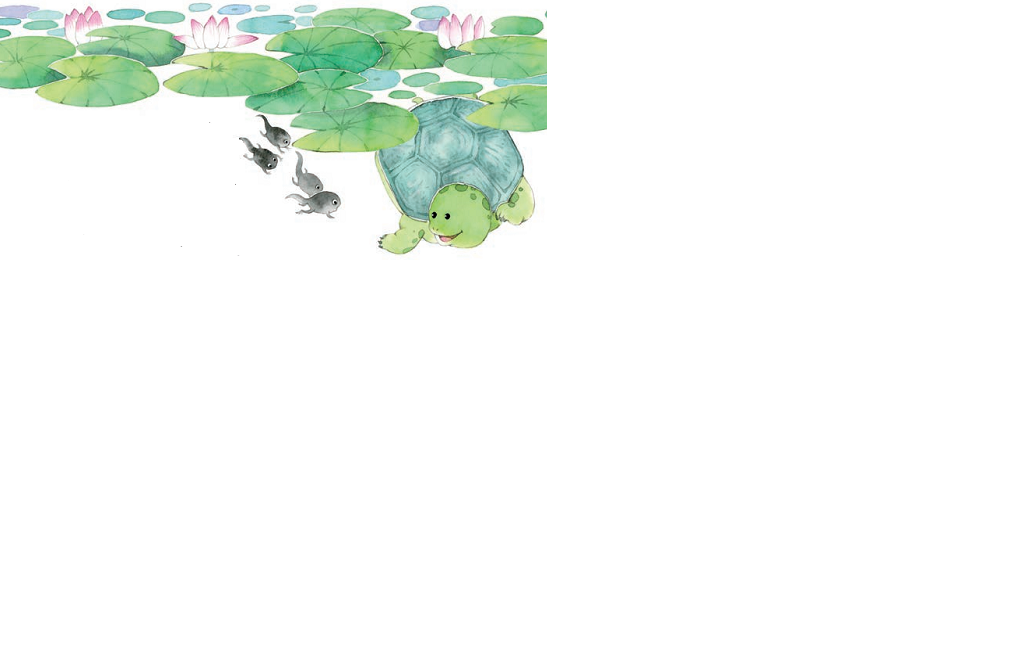 小蝌蚪游哇游，过了几天，长出了两条前腿。他们看见一只乌龟/摆动着四条腿/在水里游，连忙追上去，叫着：“妈妈，妈妈！”乌龟笑着说：“我不是你们的妈妈。你们的妈妈/头顶上/有两只大眼睛，披着绿衣裳。你们到那边去找吧！”
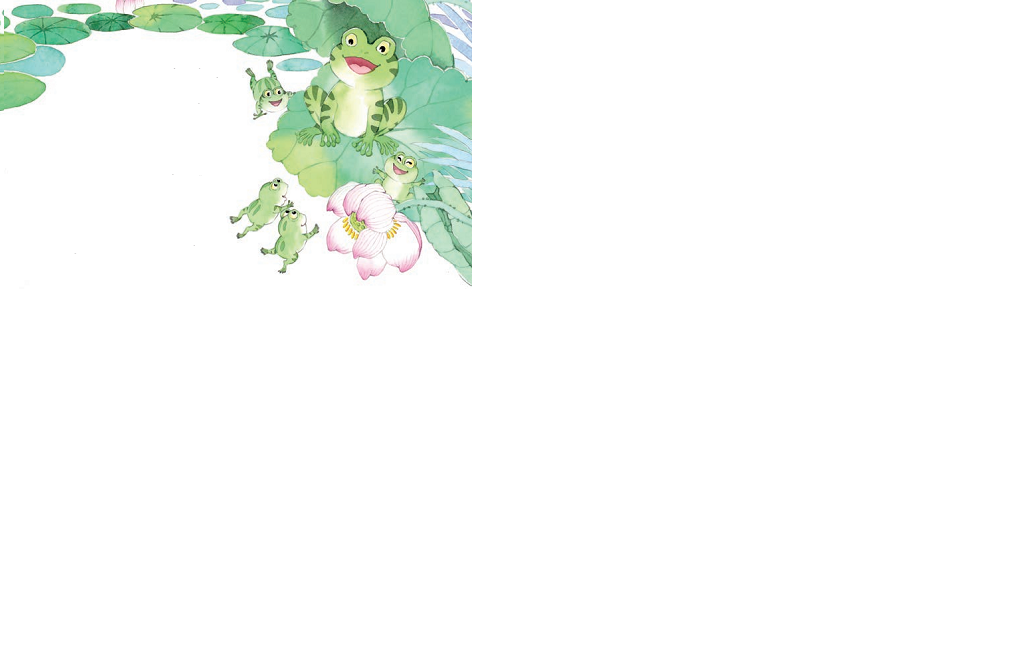 小蝌蚪游哇游，过了几天，尾巴变短了。他们游到荷花旁边，看见荷叶上蹲着一只大青蛙，披着碧绿的衣裳，露着雪白的肚皮，鼓着一对大眼睛。
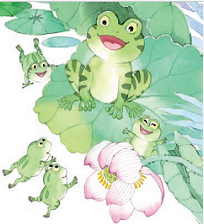 他们游到荷花旁边，看见荷叶上蹲着一只大青蛙，披着/碧绿的衣裳，露着/雪白的肚皮，鼓着/一对大眼睛。
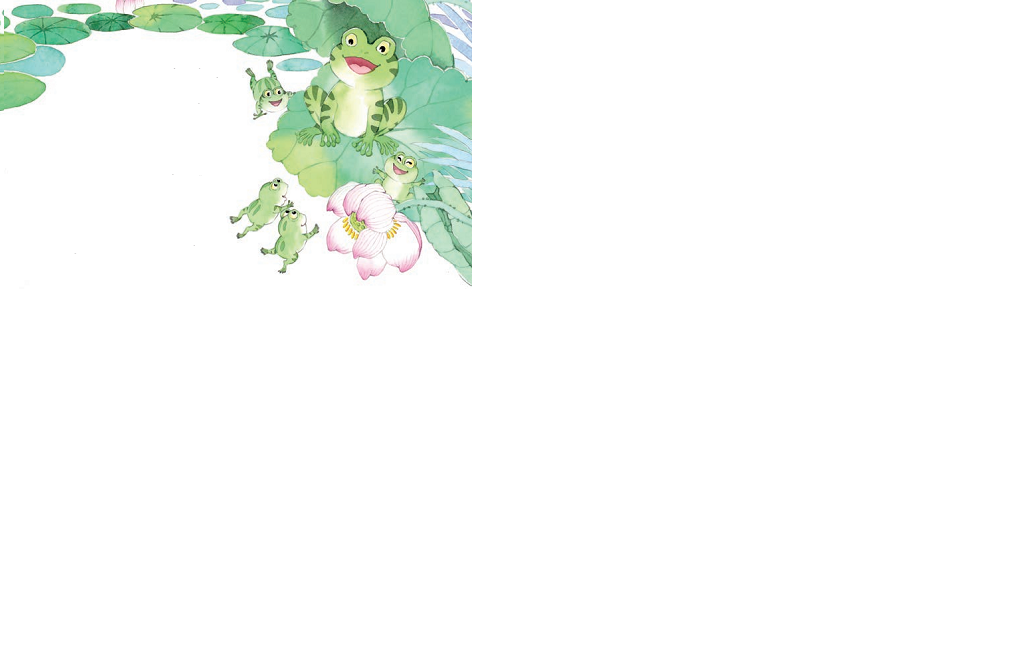 小蝌蚪游过去，叫着：“妈妈，妈妈！”青蛙妈妈低头一看，笑着说：“好孩子，你们已经长成青蛙了，快跳上来吧！”他们后腿一蹬，向前一跳，蹦到了荷叶上。
跳
跳水

跳高  

跳远

心跳
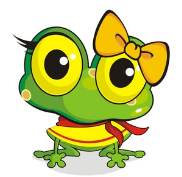 看图猜一猜，下面的字读什么？
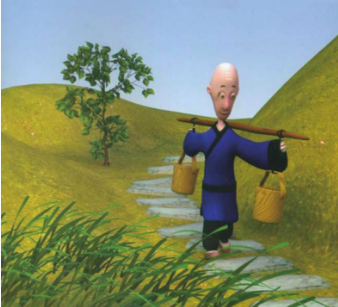 和尚挑水
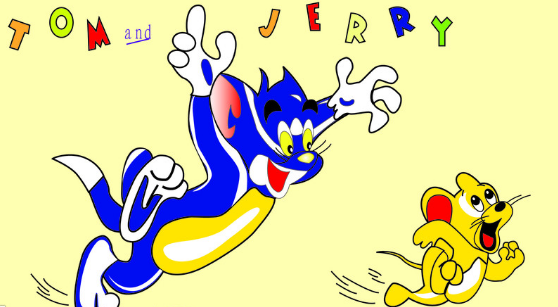 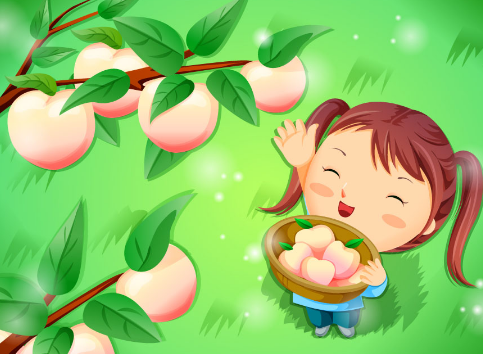 女孩采桃
老鼠逃跑
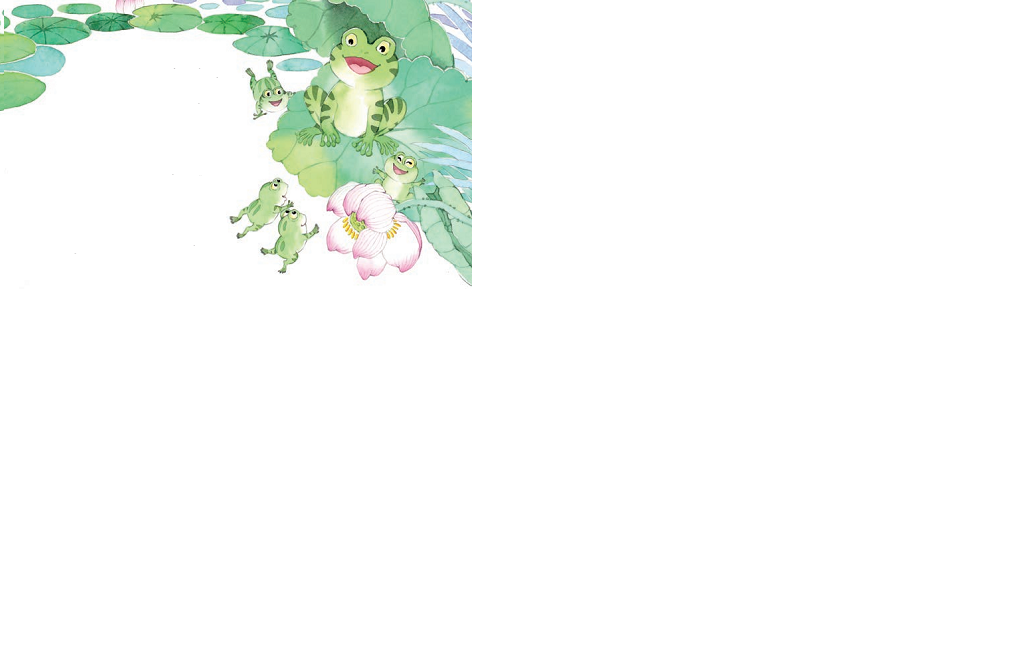 不知什么时候，小青蛙的尾巴已经不见了。他们跟着妈妈，天天去捉害虫。
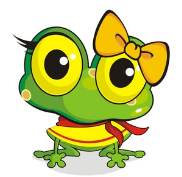 小蝌蚪是怎样长成青蛙的？看图试着说一说。
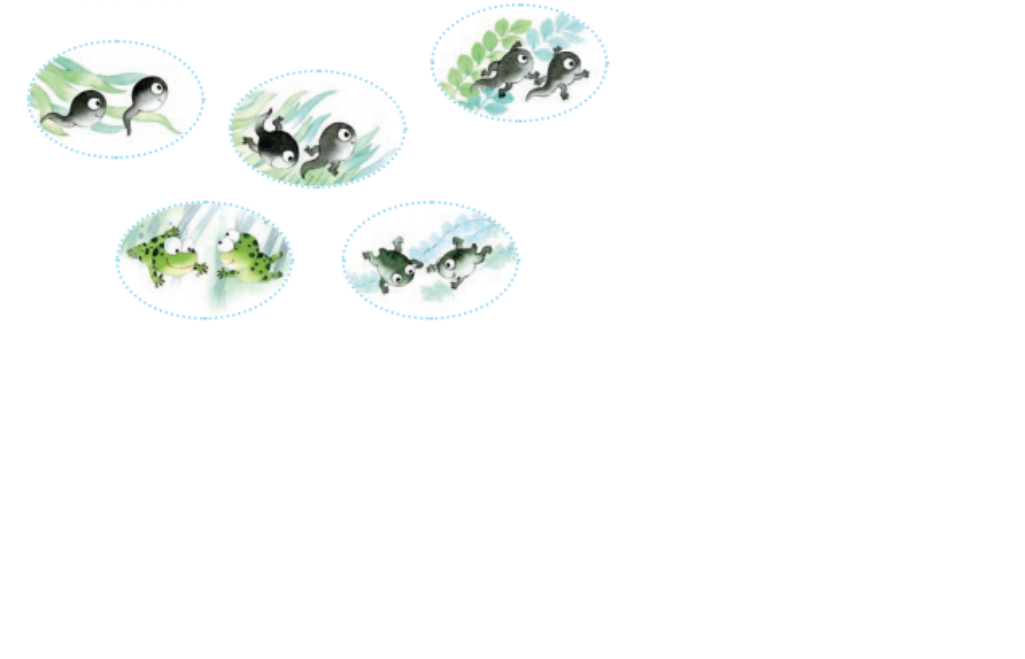 3.长出前腿
1.蝌蚪
2.长出后腿
5.青蛙
4.尾巴变短
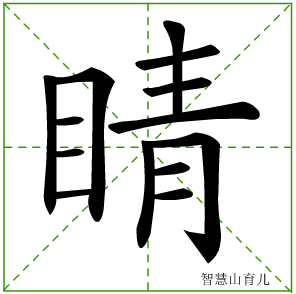 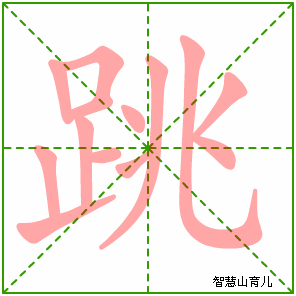 左右结构
左窄右宽